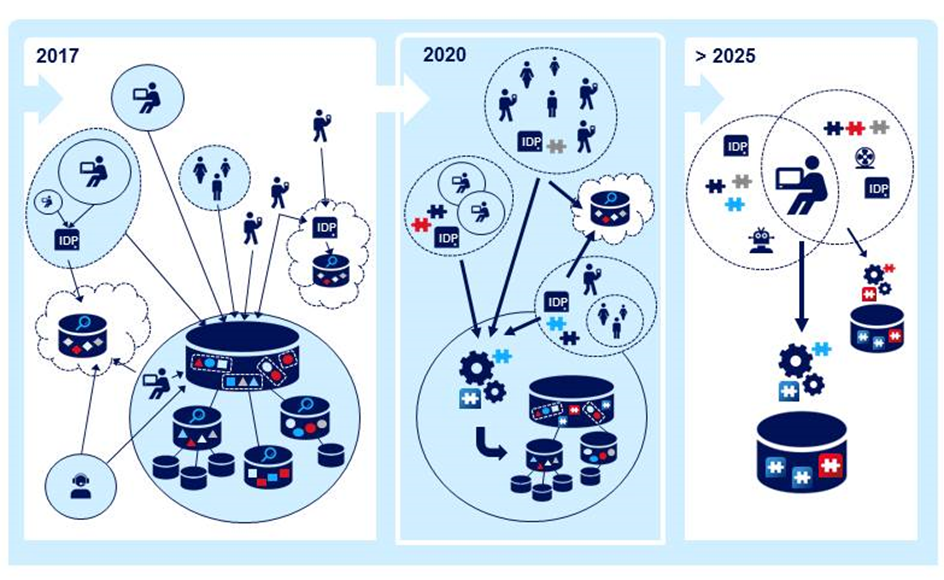 Op weg naar een IAA-stelsel Onderwijs
Vanuit welke visie vertrekken we?
Architectuurraad Edustandaard
14 april 2016
Voorgeschiedenis
Ontwikkelen architectuur IAA-stelsel onderwijs in 2014 en 2015 onder auspiciën van het SION-programma.
Eind 2014 – Eerste versie incl. uitgangspunten vastgesteld door Stuurgroep SION (alle sectorraden en HO-verenigingen).
In 2014-2015 focus op privacy sterk toegenomen.
Eind 2015 nieuwe versie architectuur plus overkoepelende visie over de ontwikkelingsrichting van een stelsel in concept opgeleverd en besproken in SION. 
Intentie uitgesproken om beheer als onderdeel van de ROSA onder te brengen bij Edustandaard.
Wat ook speelt:
In 2015 – eID-stelsel uitwerking voorlopig in de ijskast, focus op Idensys/eHerkenning.
In 2015 – Brede overheidsdiscussie gestart over Regie op Gegevens.
Ontwikkelingen in de samenleving
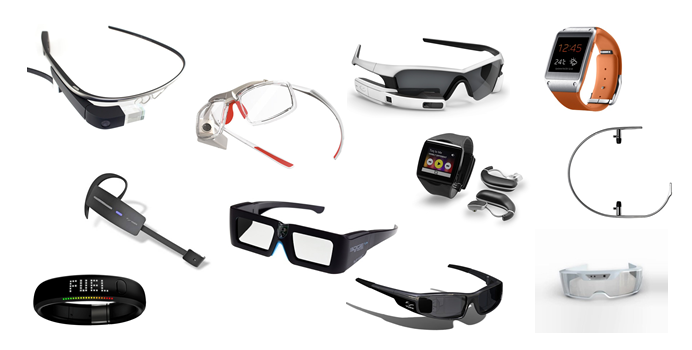 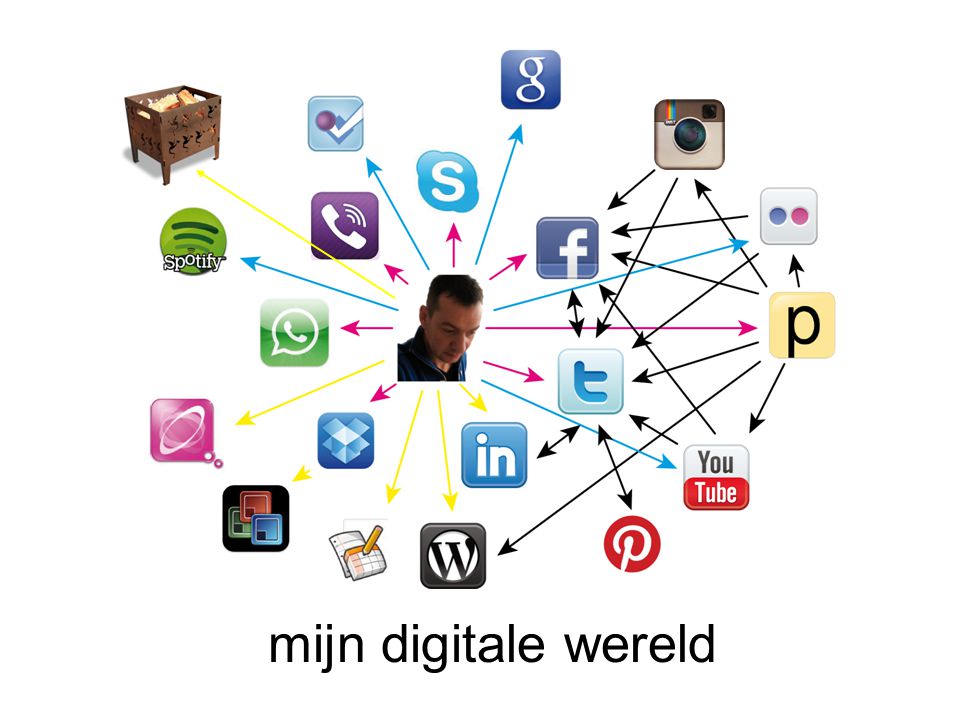 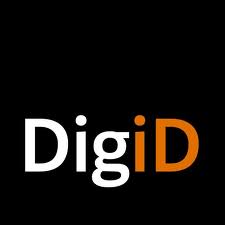 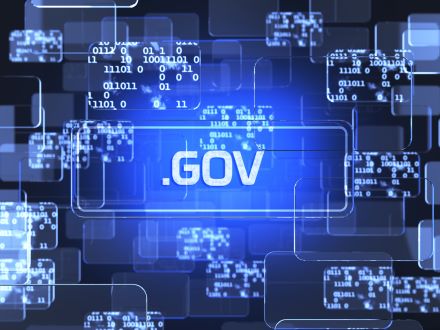 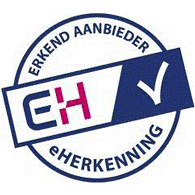 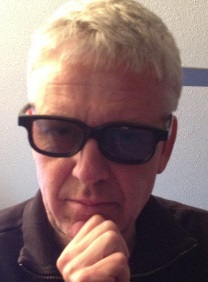 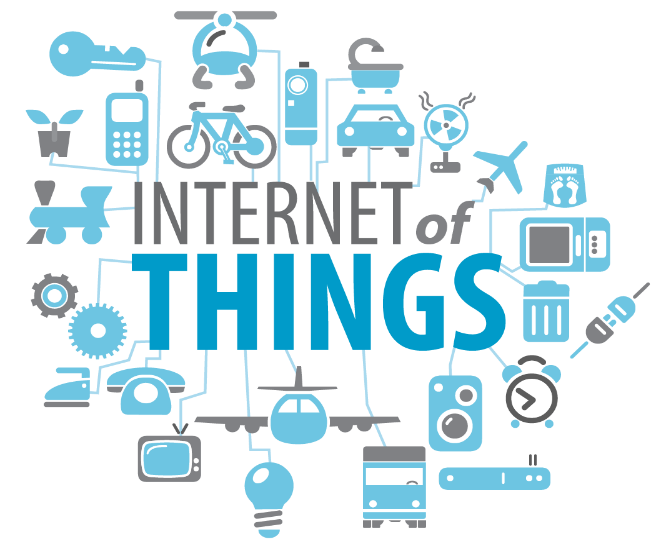 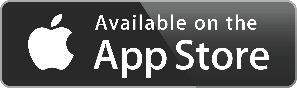 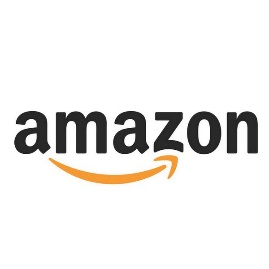 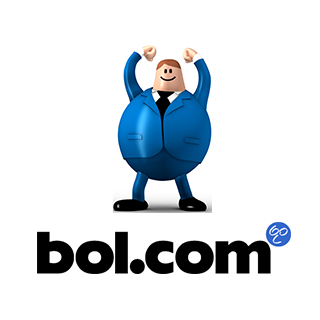 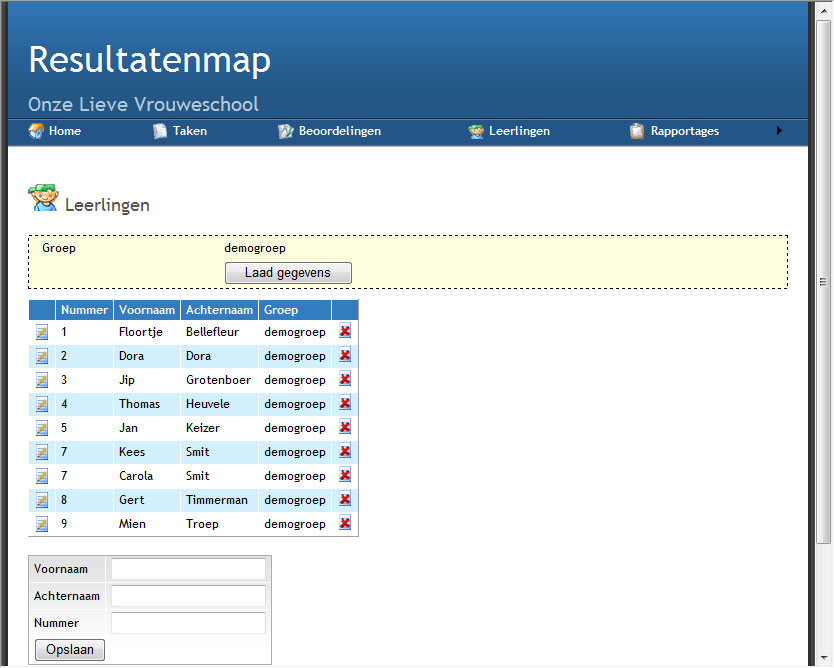 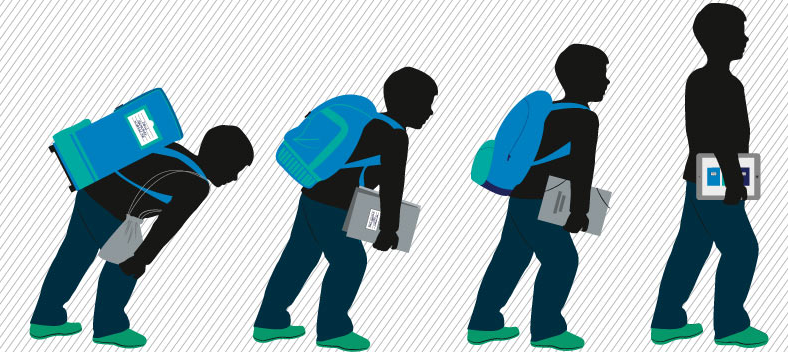 Ontwikkelingen in het onderwijs
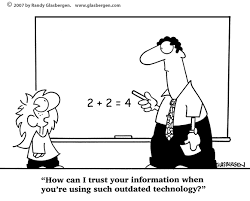 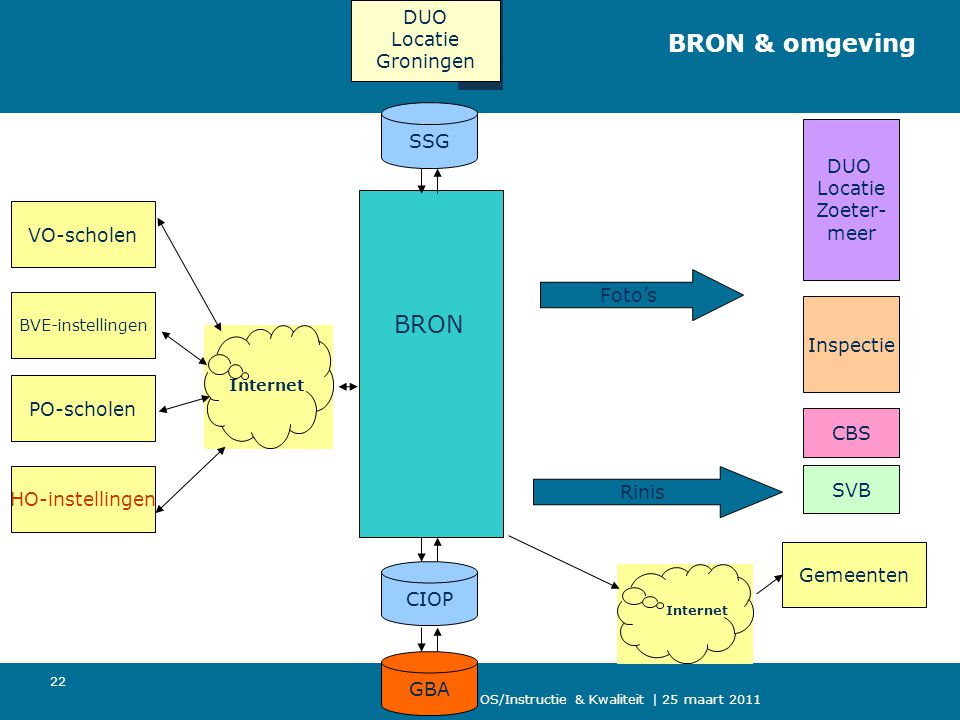 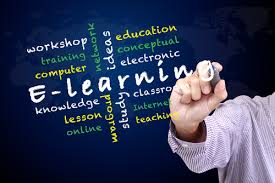 Ontwikkelingen in het onderwijs
Cloud computing: data “buiten” de school.
Gepersonaliseerd leren: 
Meer data wordt verzameld, opgeslagen en uitgewisseld.
Learning analytics.
Track & Trace: wie kijken er allemaal mee (docenten, ouderportalen etc.).
Een leven lang leren: de onderwijsvolger neemt zijn gegevens mee.
Digitalisering vraagt om andere vormen van identificatie en authenticatie (bijv. waarborgen betrouwbaarheid IDM personeel).
Internationalisering.
Toenemende regeldruk: aandacht voor privacy brengt werk met zich mee.
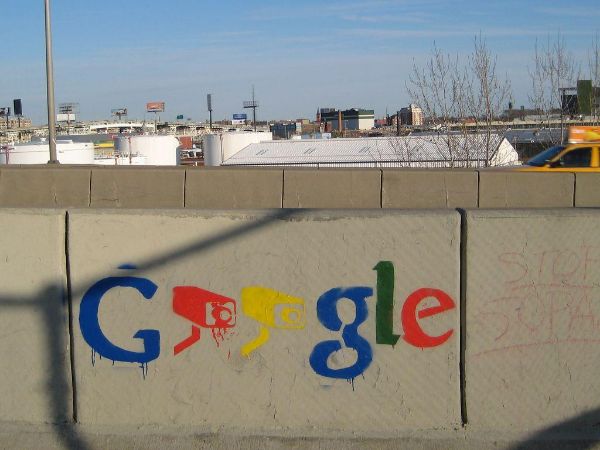 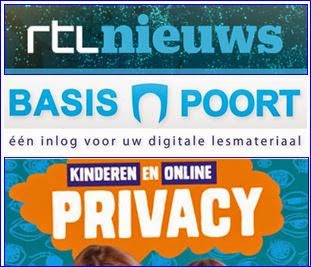 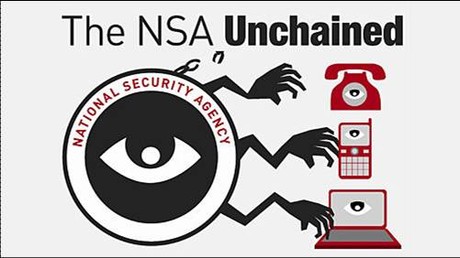 Instrumenten om privacy te beschermen
Juridische bescherming tegen overmatige uitvraag en profilering. Door wet- en regelgeving en door gericht optreden van toezichthouders. Bijv. Europese privacyverordening, eiDAS-verordening.
Versterken van de onderhandelingspositie van de consument door belangenverenigingen en door het stimuleren van zelfregulering in bepaalde sectoren, bijv. door het opstellen van gedragscodes etc. 
Het maken van afspraken en opstellen van convenanten waarin de spelregels ten aanzien van identiteiten en gebruik van gegevens worden vastgelegd.
Verhoogde bewustwording bij alle betrokkenen.
Privacy by design.
Ontwikkeling van IAA-stelsels tbv keten identity management.
Ontwikkelingen vragen om een visie
Een visie over:
Hoe we omgaan met identiteiten;
Hoe we omgaan met de uitwisseling en het gebruik van attributen.

En in het verlengde daarvan:
Hoe maken we het werkbaar? 
Wat kan daarbij wel en niet geautomatiseerd worden?
Hoe buigen we bestaande ontwikkelingen, substelsels e.d. om?
Identiteit
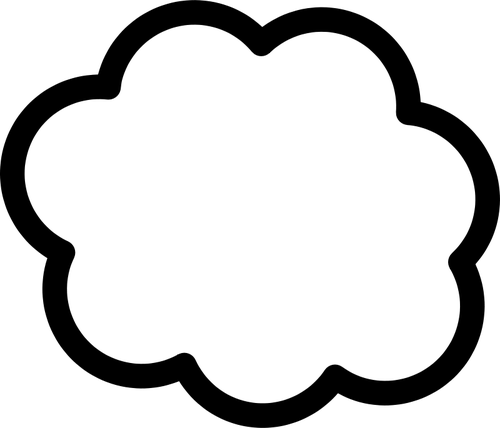 Huidige situatie
Werkgever
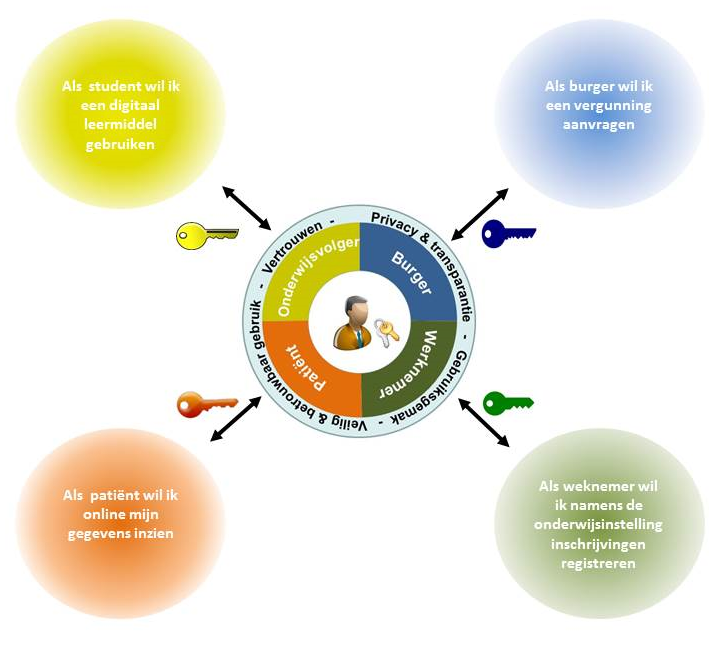 Burger
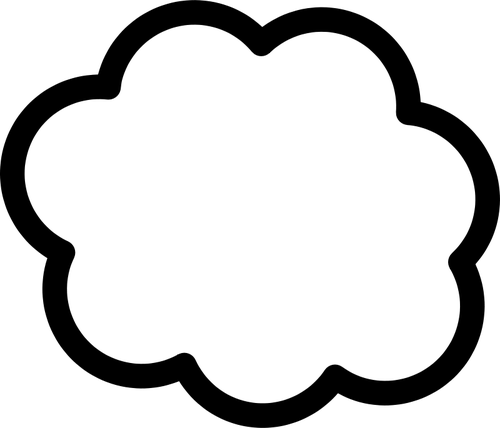 BSN
Verzekeraar
Burger
Pre-employ-
ment
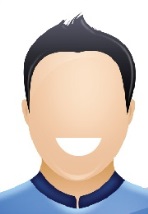 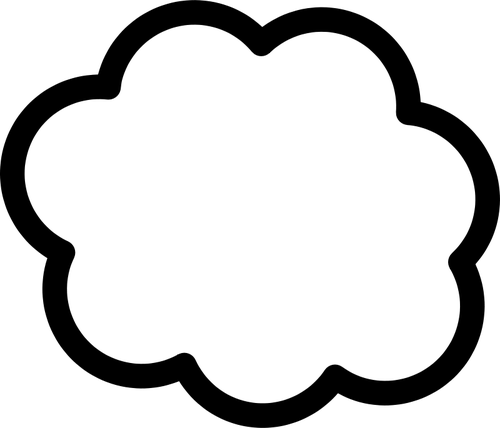 Studielink
Instelling
Richard
DUO
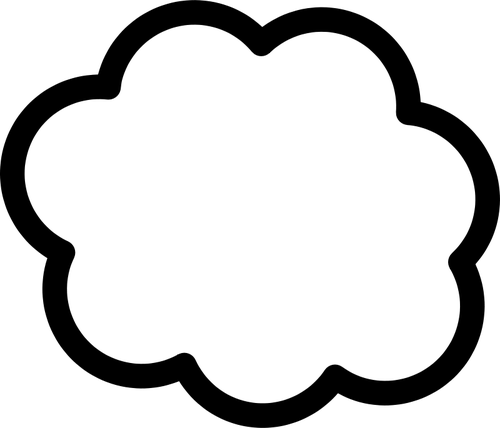 Educatieve
Uitgeverij
UWV
Gekoppelde sectorale identiteiten
Burger
Authenticatie
Bank
Authenticatie
Burger
BSN
BIN
Banking
PsID
PsID
PsID
PsID
PsID
PsID
Diverse
makelaars
PsID
Onderwijs
PsID
Onderwijs
Authenticatie
Werknemer
(gemachtigde?)
PsID
OID
???
PsID
PsID
PsID
PsID
Zorg
PsID
PsID
ZNR
PsID
PsID
10
Partijen/rollen in een stelsel
Identityproviders
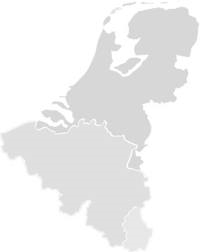 In geval van het onderwijs:
De onderwijs identiteit
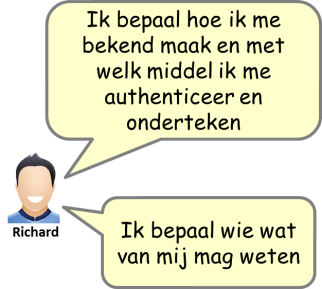 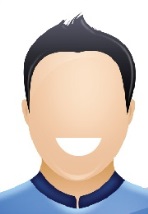 De “identiteit”
van persoon
Richard
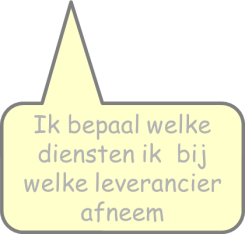 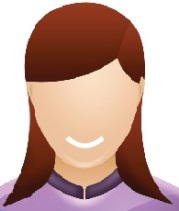 Attribute
providers
Service
providers
Goedele
11
User in de lead: bepaalt welk
authenticatiemiddel hij/zij gebruikt
Identityproviders
DigiD
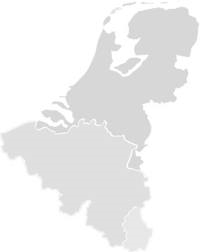 School
eID
Onderwijsidentiteit
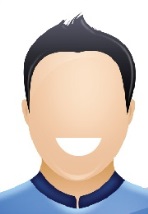 Concepten als Digitale kluis,
UMA
Uitgangspunt: Dit is van de
onderwijsvolger
eDelivery
Richard
PsID
PsID
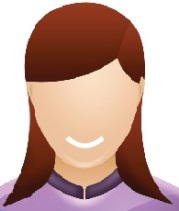 Attribute
providers
Service
providers
Goedele
User in de lead: bepaalt wie diensten
levert en wie welke gegevens van 
hem/haar mag hebben / inzien
12
Attributen: inzage en instemming
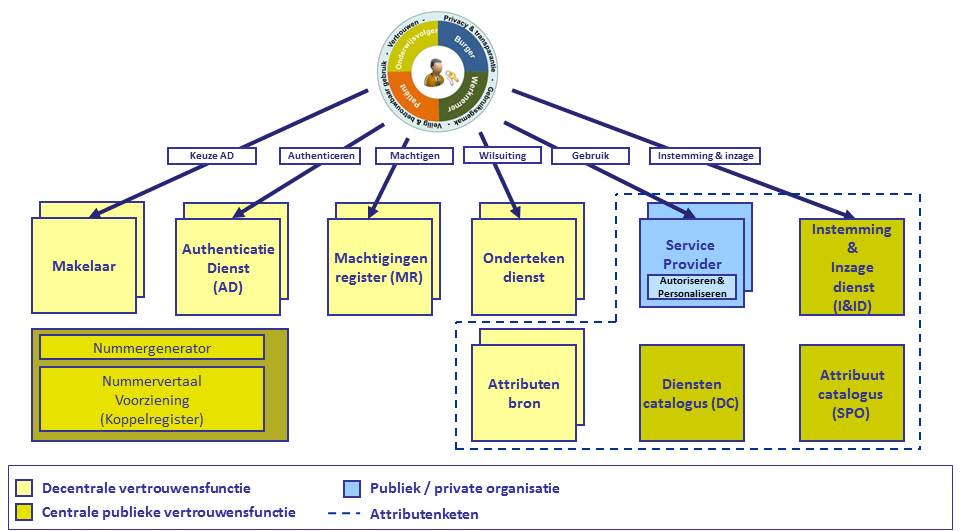 Vanuit een visie het stelsel inrichten
Identiteiten in het onderwijs:
Onderwijsvolgers en onderwijsmedewerkers krijgen een “onderwijsidentiteit”. Dit is een identificerend koppelnummer dat éénmalig aan een onderwijsvolger wordt toegekend en dat zijn/haar gehele lerende cq in het onderwijs werkende leven hetzelfde blijft.
Deze onderwijsidentiteit wordt niet rechtstreeks gebruikt door ketenpartijen die diensten leveren. Zij ontvangen van de identiteitsbeheerder een specifiek (targeted) pseudo-id.

Attributen (kenmerken van een natuurlijk persoon):
Dataminimalisatie en doel-binding
Instemming: structurele  toestemming vooraf door de persoon zelf of een bevoegde persoon (vertegenwoordiger van school, ouder of leerling) waarmee bepaalde attributen voor bepaalde diensten kunnen worden geleverd of toestemming op het moment van levering.
Inzage: de verantwoordelijke kan gedane leveringen van attributen inzien en zijn akkoord (zie hierboven) aanpassen.
User Centric!